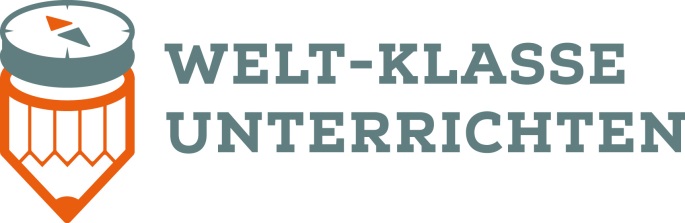 Schiff ahoi!
Auswanderung damals 
und Flucht heute
Bild: Antonie Volkmar (1827-1867), Abschied der Auswanderer, 1860, siehe:

http://www.dhm.de/lemo/html/reaktion/alltag/abschiedauswanderer/index.html
Überblick zur Auswanderung aus Österreich
17./ 18. Jh.: Menschen mussten aufgrund ihres religiösen Bekenntnisses das Land verlassen: Juden, Protestanten
aus wirtschaftlichen Gründen kam es zu saisonaler Auswanderung aus den Alpen- und Karpatentälern (Schwabenkinder, Sachsengänger,..)
nach der gescheiterten Revolution 1848/49 mussten viele Menschen aufgrund ihrer politischen Einstellung das Land verlassen
generell war eine Auswanderung bis 1867 verboten
Auswanderung im 19. Jh.
Ab 1873 kam es zu einer Massenauswanderung aus der K. u. K.- Monarchie v.a. in die USA und Südamerika: zwischen 1870 und 1910 verließen über 3,5 Millionen Menschen das Land.
Überfahrten waren sehr gefährlich. Bis 1880 Dampfschiffe aufkamen, starben 50% auf der Überfahrt in den Zwischendecks von Frachtschiffen aufgrund von Krankheiten oder Hunger.
Gründe für die Auswanderung
Landknappheit durch Bevölkerungszunahme, Realteilung  und Ausbreitung des Großgrundbesitzes;
Industrialisierung -> Verarmung der IndustriearbeiterInnen;
Hungersnöte in den Städten;
Hoffnung auf mehr politische Mitbestimmung und persönliche Freiheiten;
allgemeine Perspektivenlosigkeit;
persönliche Gründe;
Wer wanderte aus?
Geschlecht: 2/3 Männer, 1/3 Frauen (bei deutschen, tschechischen und jüdischen Auswanderergruppen war das Geschlechterverhältnis ausgewogen, auch viele Kinder waren dabei -> Familienwanderung); 
Alter: 75% zw. 14 und 40 Jahre, 10% über 40, 15% bis 14; 
Beruf: mehr als Hälfte kam aus Landwirtschaft, fast 30% waren IndustriearbeiterInnen;
Herkunft: aus politisch benachteiligten Gruppen und wirtschaftlich schwachen Gebieten wie z.B. Polen aus Galizien (heute Westukraine);
viele sind jedoch auch wieder zurückgekehrt (statistisch erst ab 1908 erhoben - > 38,7 %);
Zum Beispiel Marie Friedrich
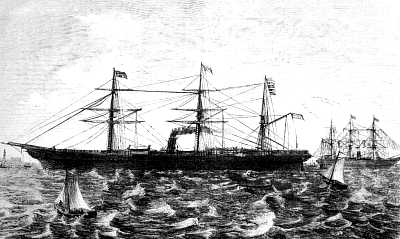 Dampfschiff „Austria“ der Hamburger HAPAG, verwendet auf der Linie Hamburg-New York 1857; gesunken am 13. September 1858.
Bild:
Josef Carl Büttner, Untergang des Auswandererschiffs „Austria“, 1858, siehe:

http://www.dhm.de/lemo/objekte/pict/k1000013/index.html
Literatur
Heinz, FASSMANN, Auswanderung aus der österreichisch-ungarischen Monarchie 1869-1919, in: Traude Horvath u. Gerda Neyer (Hg.): Auswanderungen aus Österreich. Von der Mitte des 19. Jahrhunderts bis zur Gegenwart, Wien u.a. 1996, 33-56. 
Meinrad, PICHER, Die Vorarlberger Amerikawanderung bis 1938, in: Traude Horvath u. Gerda Neyer (Hg.): Auswanderungen aus Österreich. Von der Mitte des 19. Jahrhunderts bis zur Gegenwart, Wien u.a. 1996, 57-80.